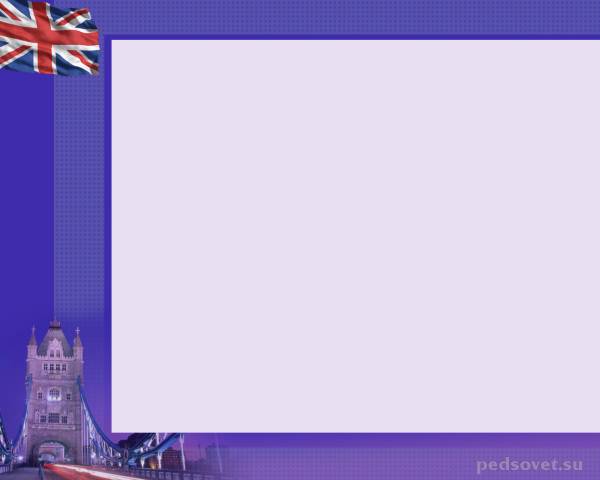 The UK.
Шаблон №1
Шайдурова Валентина Федоровна
Учитель английского языка
ГБОУ «Школа №106»
Санкт-Петербург
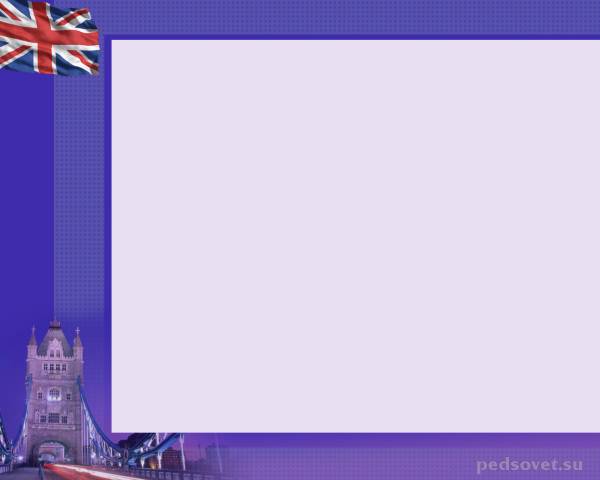 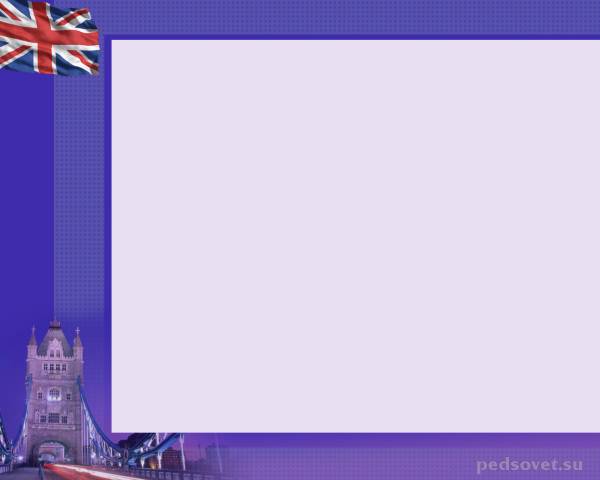 Источник
http://pedsovet.su/load/321-1-0-29750